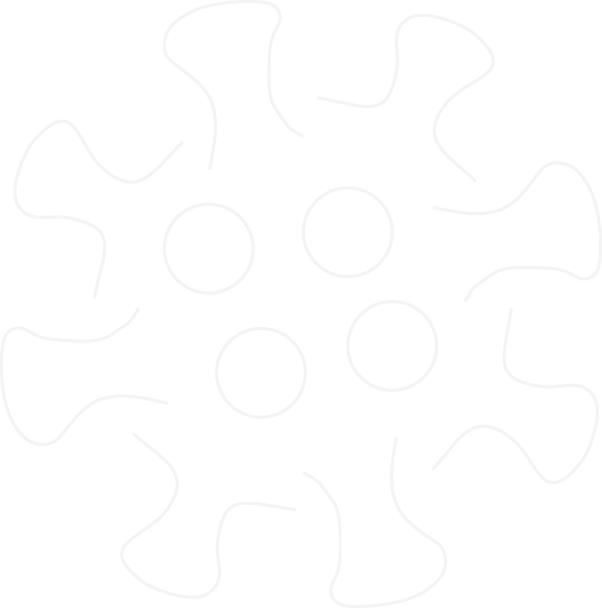 # COVID-19
GESTION DES FLUX : MERCI DE RESPECTER LE SENS DE CIRCULATION
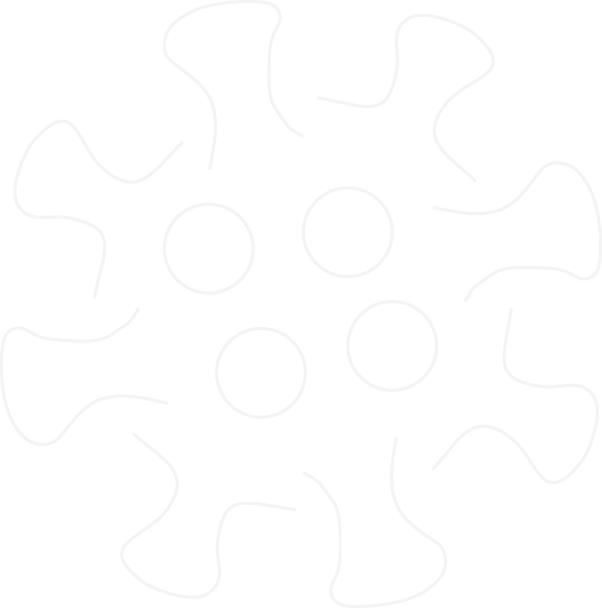 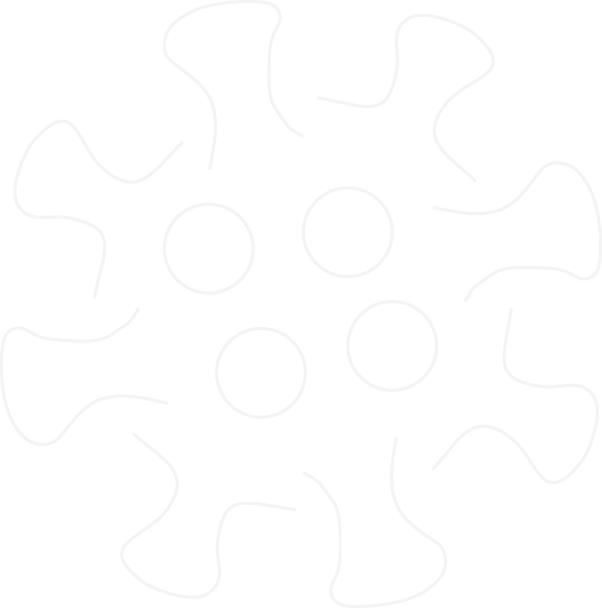 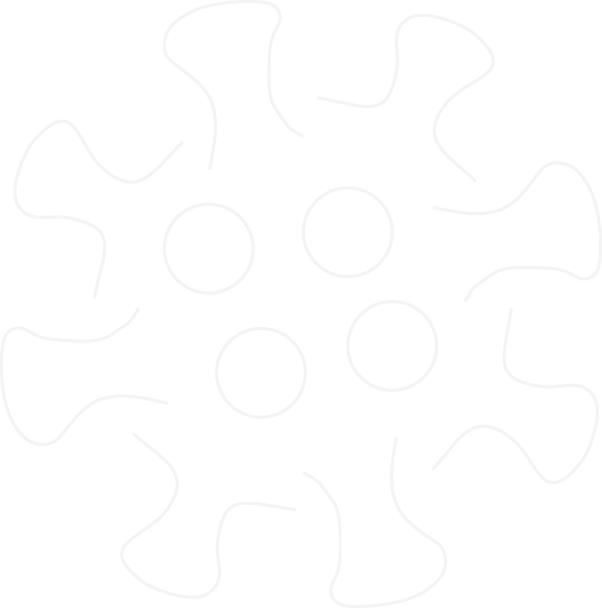 VOTRE 
LOGO
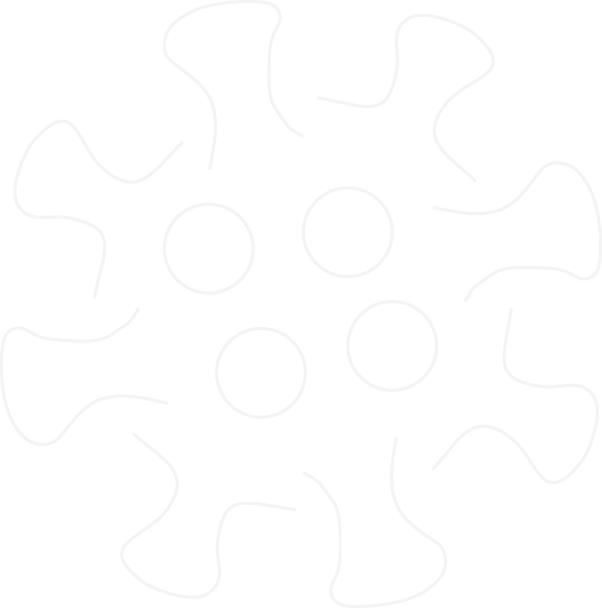 # COVID-19
GESTION DES FLUX : MERCI DE RESPECTER LE SENS DE CIRCULATION
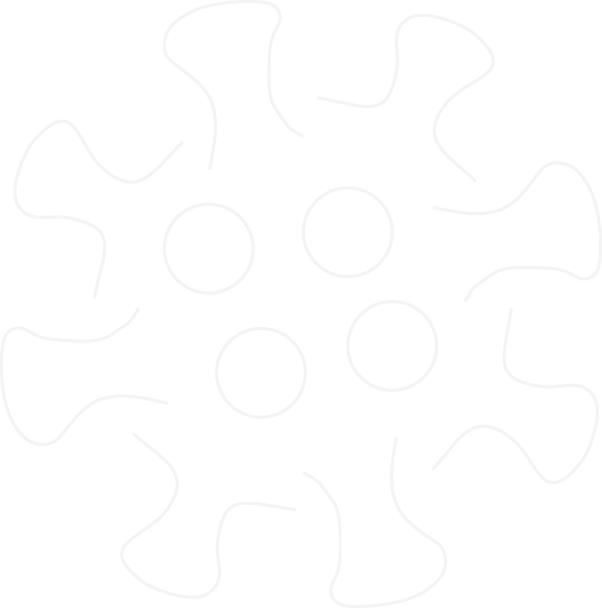 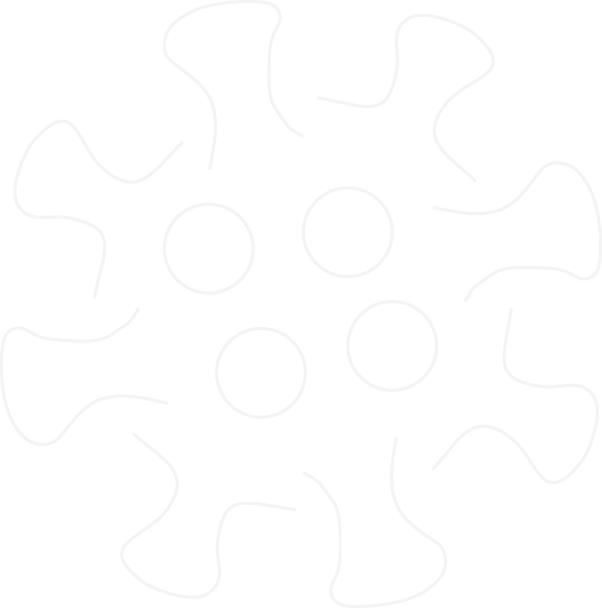 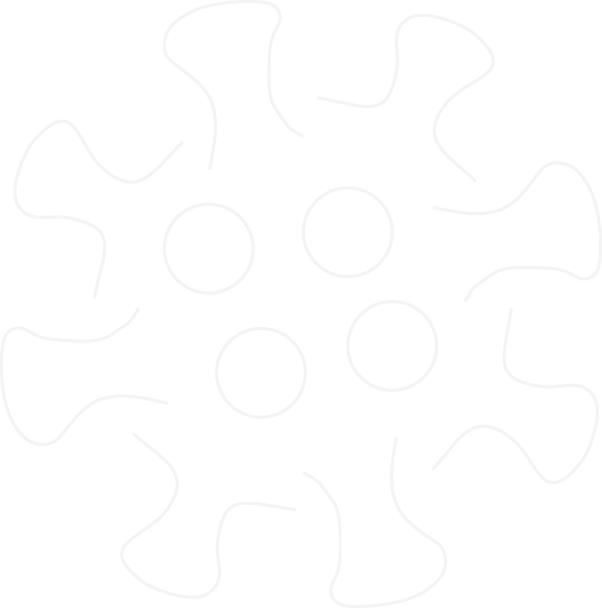 VOTRE 
LOGO
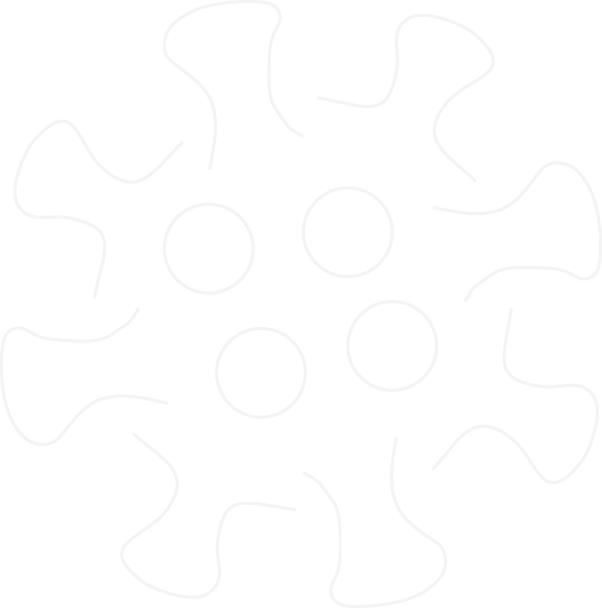 # COVID-19
GESTION DES FLUX : ZONE RÉSERVÉE AU PERSONNEL
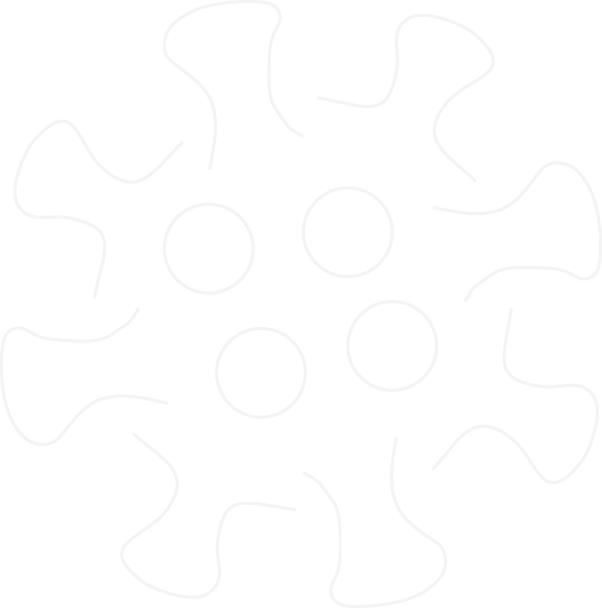 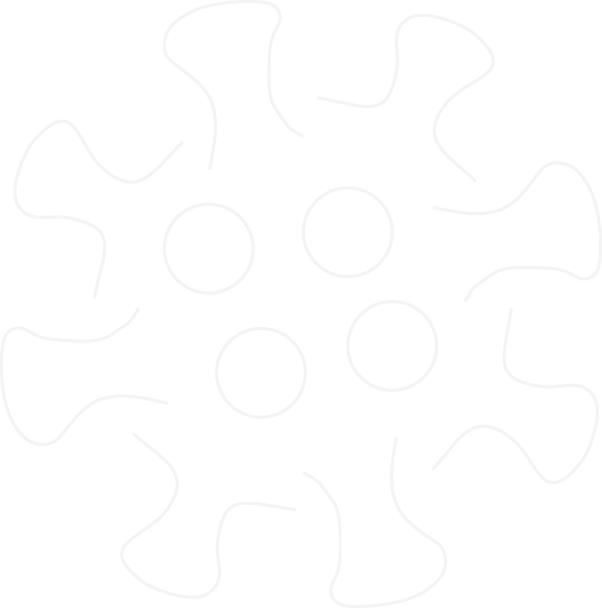 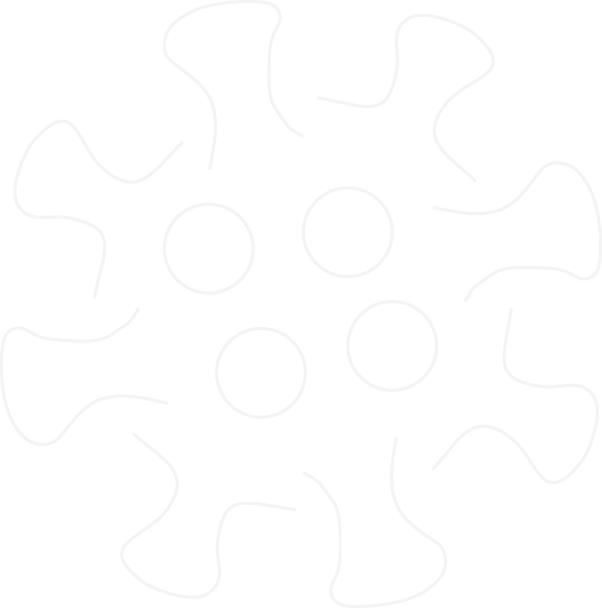 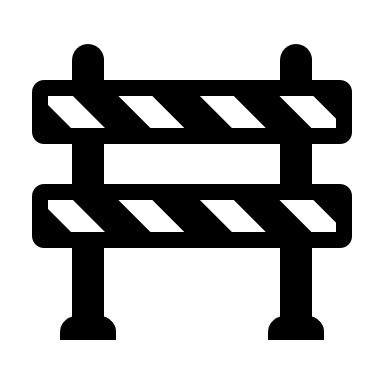 VOTRE 
LOGO